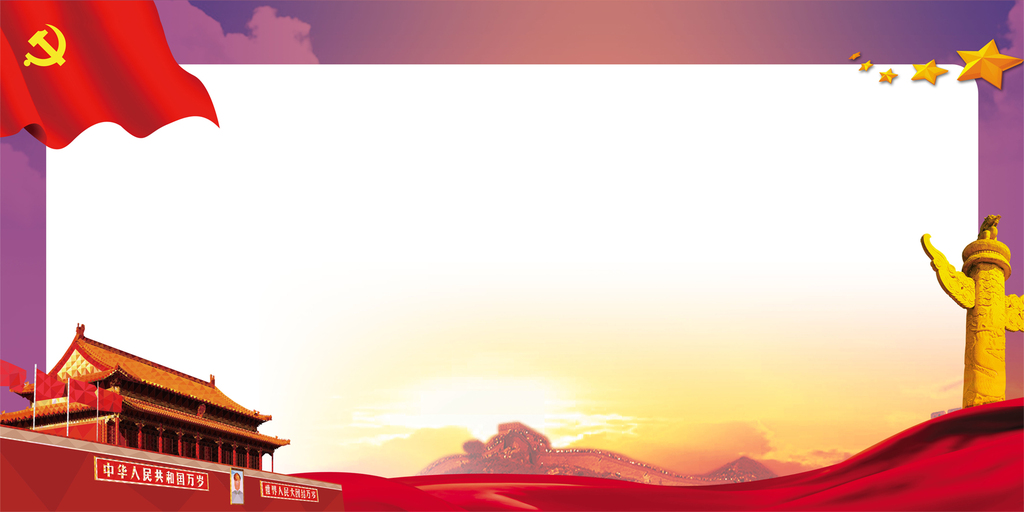 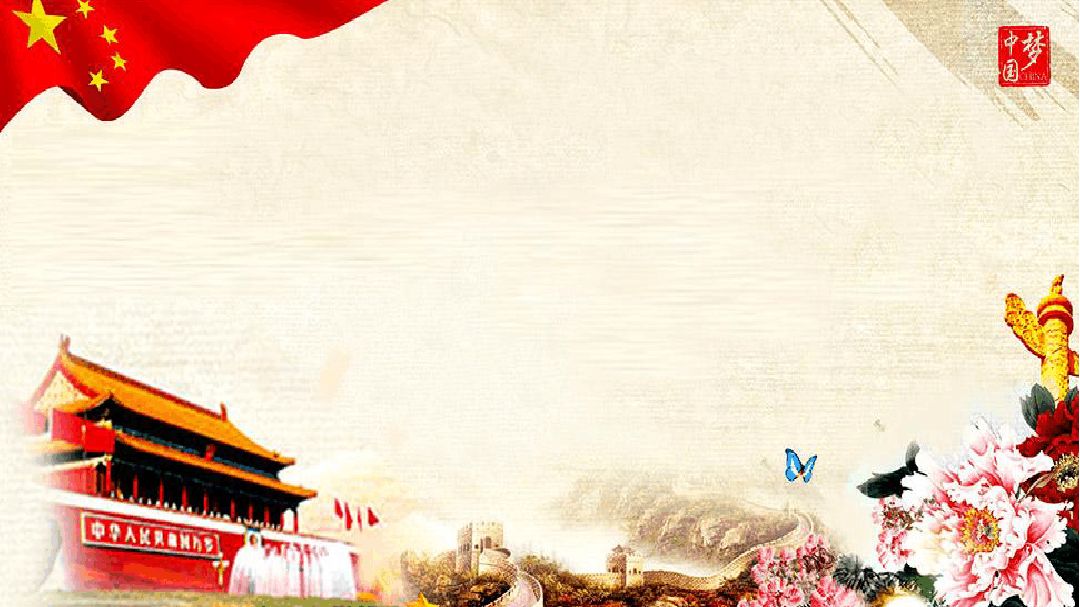 中国共产党廉洁自律准则
党员廉洁自律规范第一条　坚持公私分明，先公后私，克己奉公。第二条　坚持崇廉拒腐，清白做人，干净做事。第三条　坚持尚俭戒奢，艰苦朴素，勤俭节约。第四条　坚持吃苦在前，享受在后，甘于奉献。
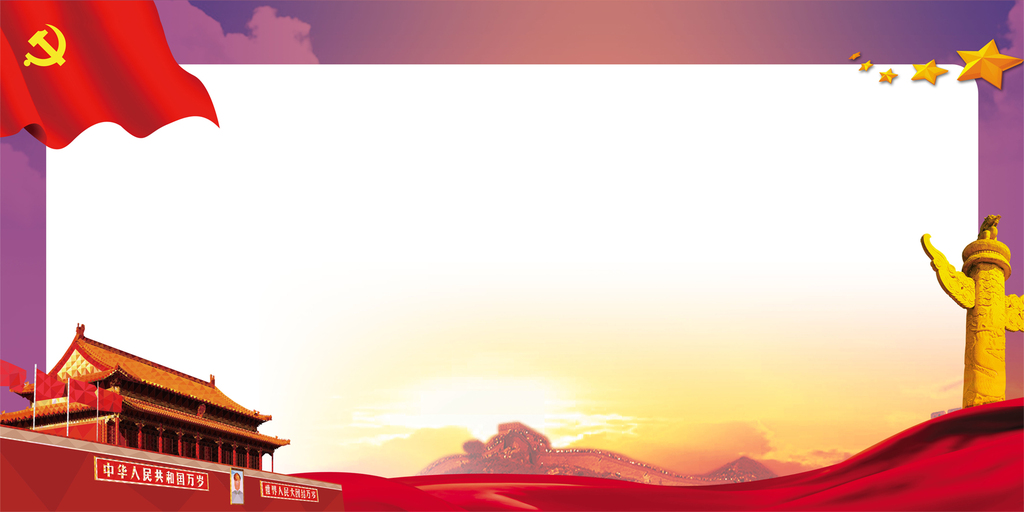 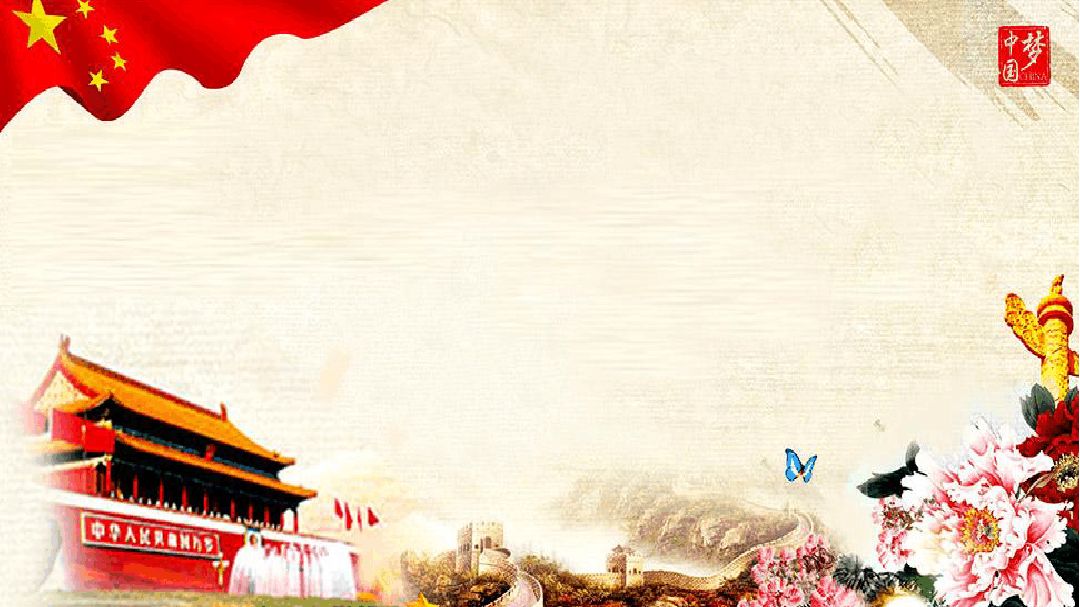 中国共产党廉洁自律准则
党员领导干部廉洁自律规范第五条　廉洁从政，自觉保持人民公仆本色。第六条　廉洁用权，自觉维护人民根本利益。第七条　廉洁修身，自觉提升思想道德境界。第八条　廉洁齐家，自觉带头树立良好家风。
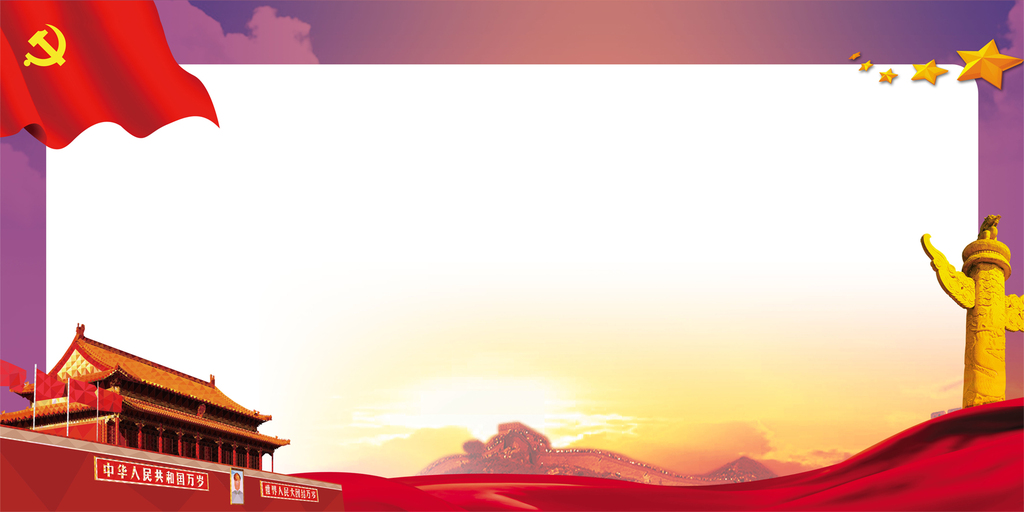 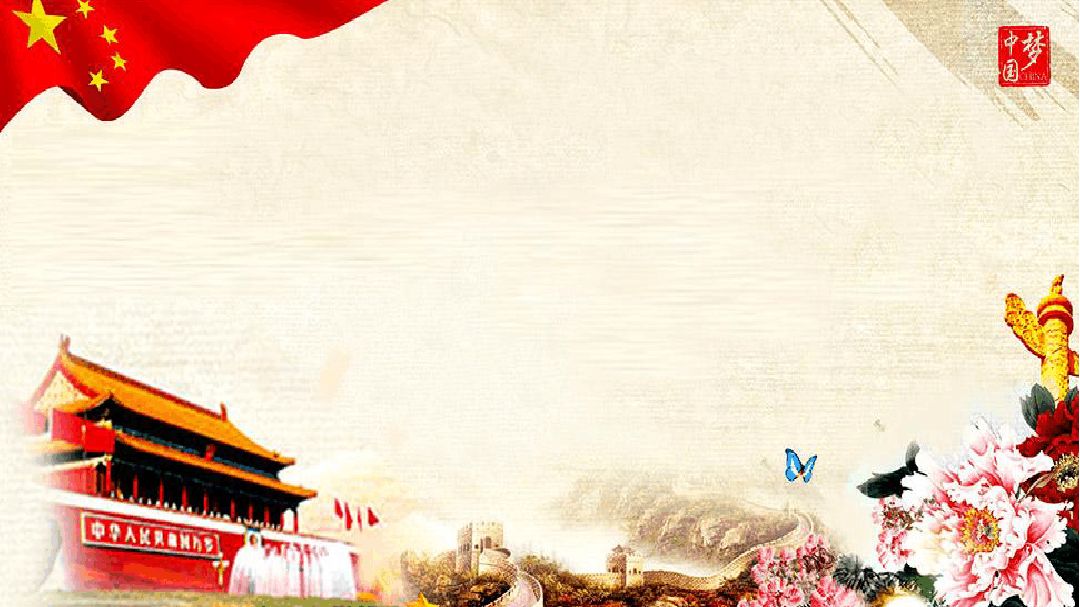 深入学习习近平总书记在全国教育大会上的重要讲话
一是加强党对高校的全面领导，必须坚持走中国特色社会主义大学发展之路。          二是加强党对高校的全面领导，必须坚持和完善党委领导下的校长负责制。         三是加强党对高校的全面领导，必须坚持以培养德智体美劳全面发展的社会主义建设者和接班人为根本任务。         四是加强党对高校的全面领导，必须坚持建设一支政治素质过硬、业务能力精湛、育人水平高超的高素质教师队伍。          五是加强党对高校的全面领导，必须加强高校各级党组织建设，确保高校领导权牢牢掌握在忠于马克思主义、忠于党和人民的人手中。